ResQueue: A Smarter Datacenter Flow Scheduler
Hamed Rezaei and Balajee Vamanan
hrezae2@uic.edu
University of Illinois at Chicago
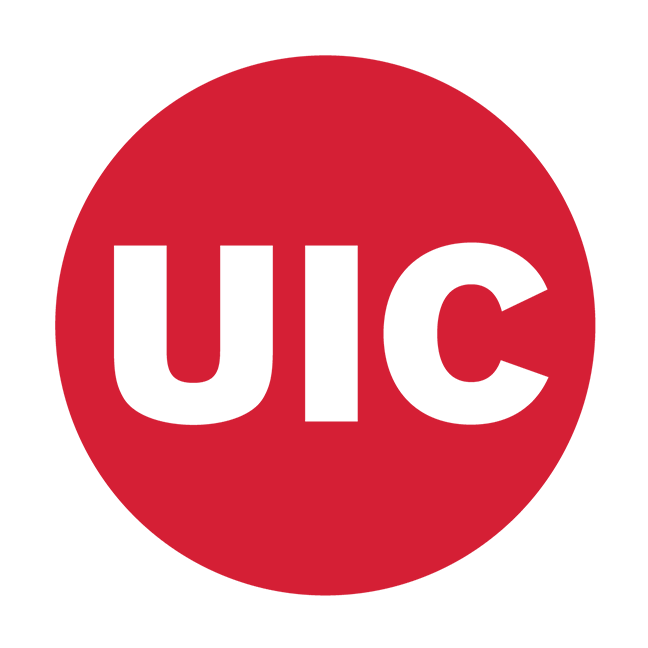 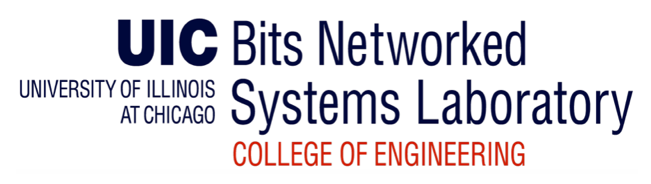 Outline
2
Datacenter traffic characteristics
Datacenters host diverse applications; produce mixed traffic patterns

Foreground applications
Respond to user queries (e.g., Web search, social networks)
Short flows (e.g., < 10 KB) 
Sensitive to higher percentiles of Flow Completion Times (FCT)
Produce most flows
Background applications
Update/backup/data replication (e.g., VM migration)
Long flows (e.g., > 10 MB)
Sensitive to throughput
Produce most load
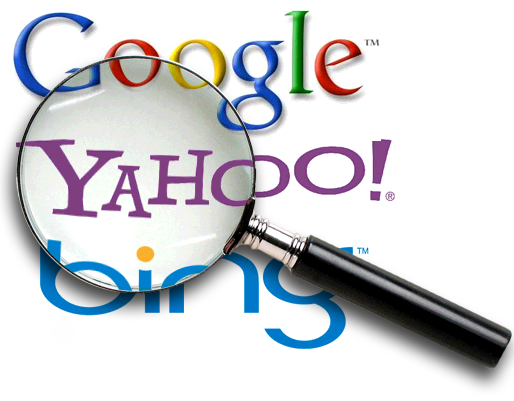 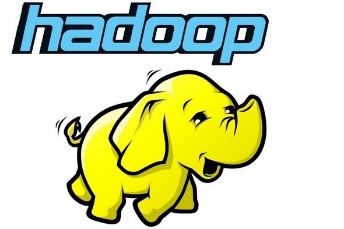 3
Goal: Joint optimization of short flows’ completion times and long flows’ throughput
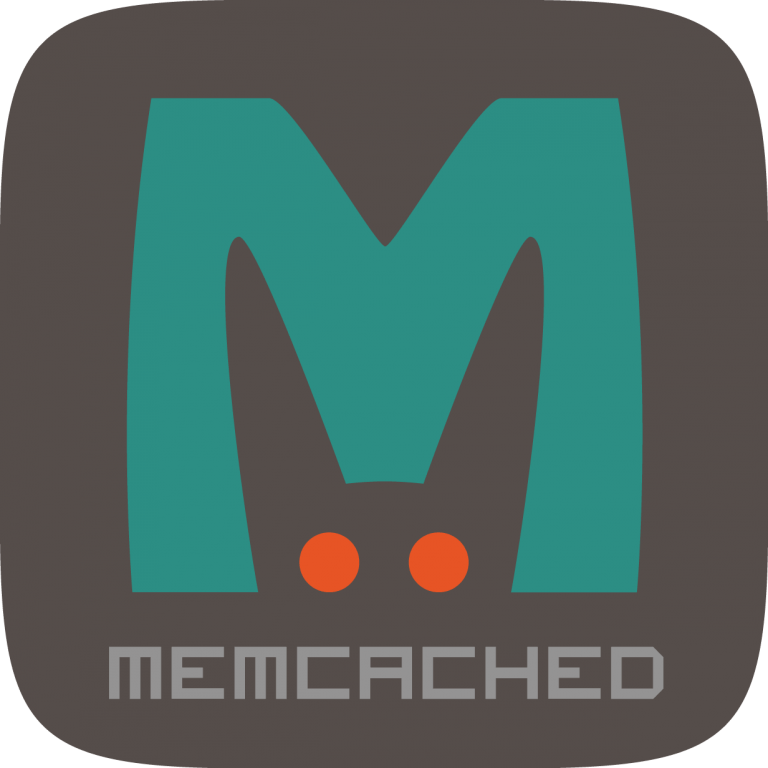 Low tail latency
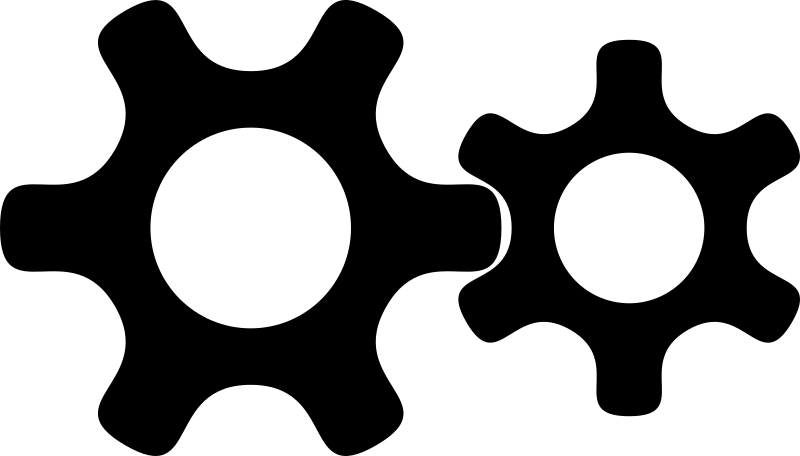 High throughput
Problem: Incast of short flows!
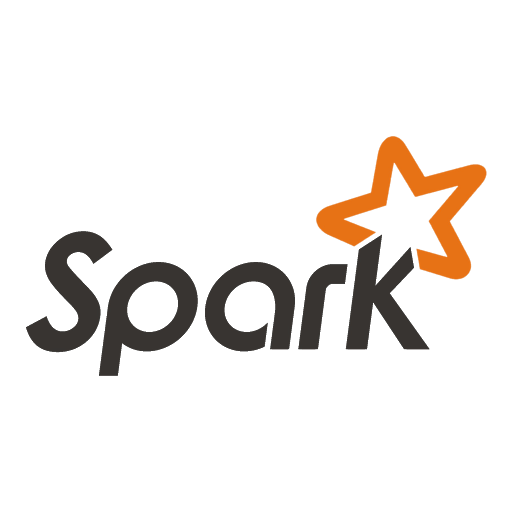 4
Outline
5
What is incast?
Many-to-one traffic pattern
Multiple servers send their data to a single server simultaneously:
A server sends a query to multiple servers
Queried servers send their data chunk to the querying server concurrently
Common in modern datacenter networks 
Social networking, real-time indexing, Web search
Mostly short flows (e.g., 2 KB)
6
What is incast?
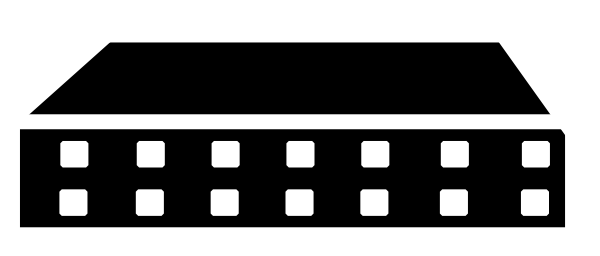 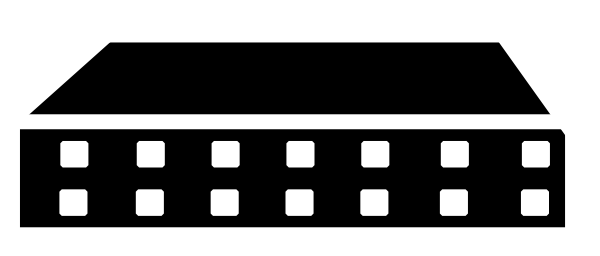 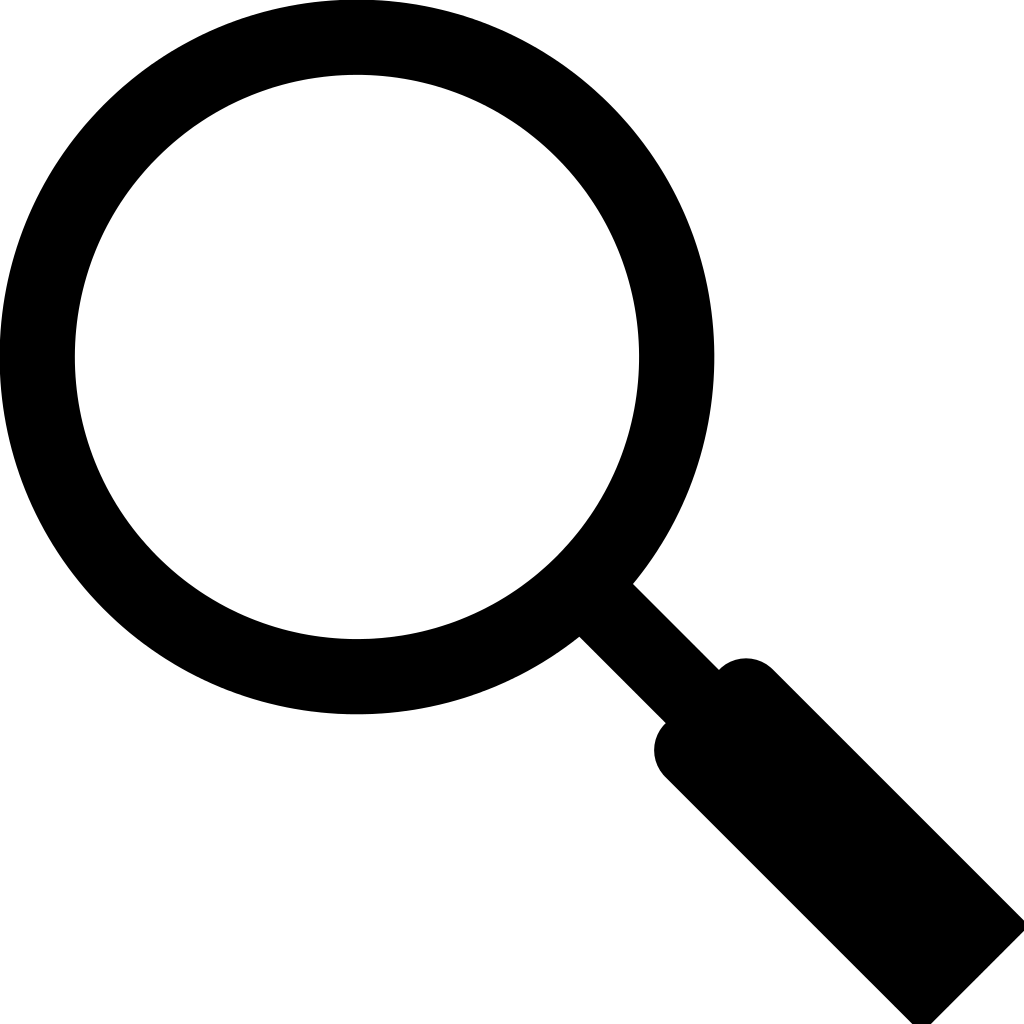 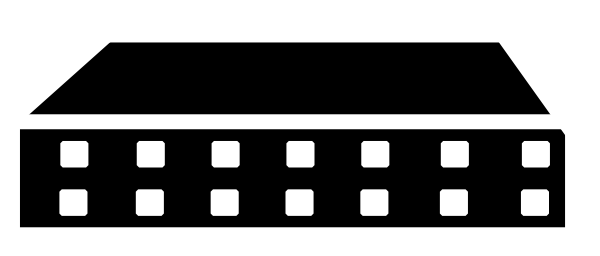 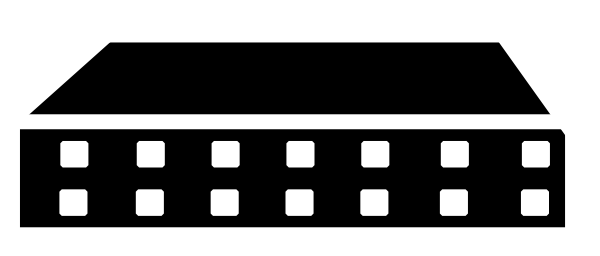 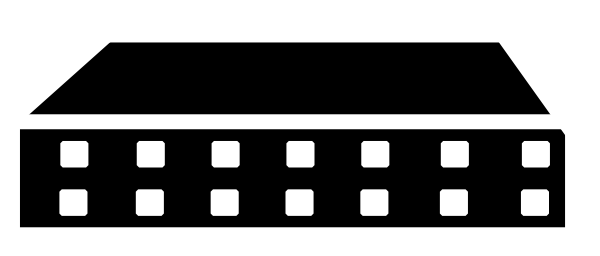 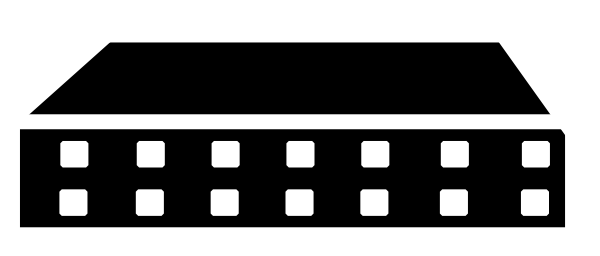 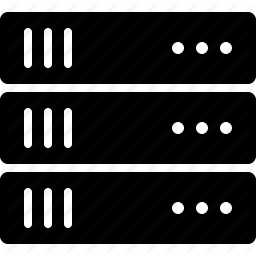 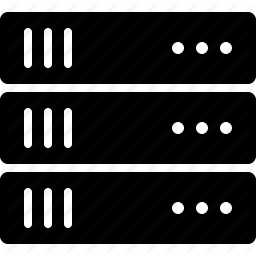 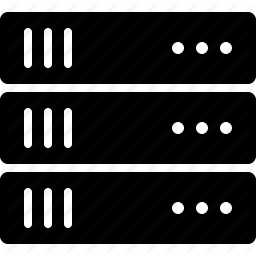 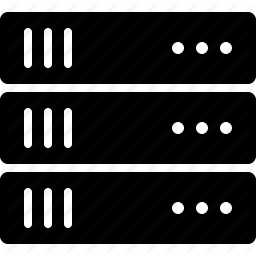 Incast aggregator
7
What is incast?
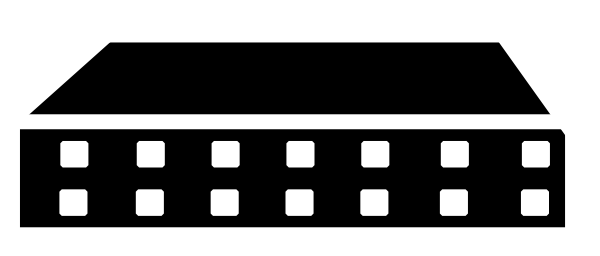 Q1
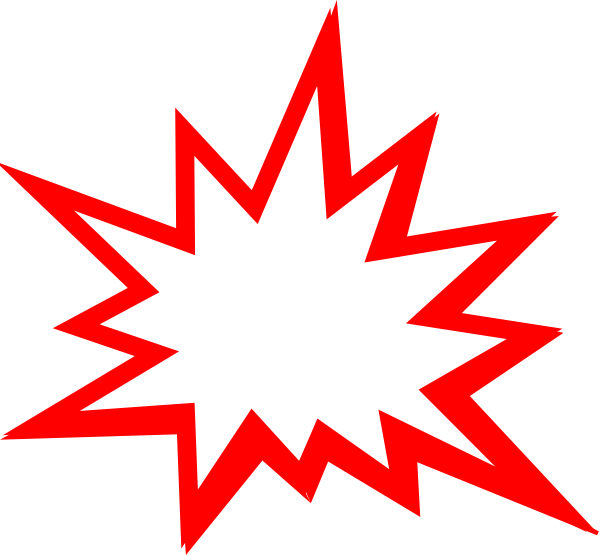 Q2
Port 3
Port 1
Q3
Port 2
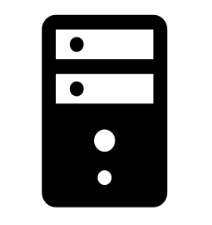 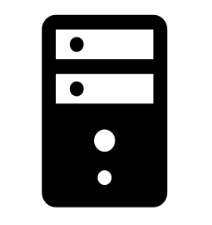 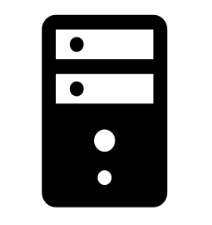 Incast aggregator
Incast + shallow buffers = packet drops
8
Incast
Many-to-one traffic pattern
Multiple servers send their data to a single server simultaneously:
A server sends a query to multiple servers
Queried servers send their reply to the querying server concurrently
Common in modern datacenter networks 
Social networking, real-time indexing, Web search
Mostly short flows
Incast leads to
Long queues (long tails), packet loss
9
Incast
Many-to-one traffic pattern
Multiple servers send their data to a single server simultaneously:
A server sends a query to multiple servers
Queried servers send their reply to the querying server concurrently
Common in modern datacenter networks
Social networking, real-time indexing, Web search
Mostly short flows
Incast leads to
Long queues (long tails), packet loss
DCTCP performs poorly with incast of short flows (e.g., < 10 KB) 
Both incast duration and incast inter-arrival times are short  no time for rate adjustment
10
Outline
11
Idea and opportunity
Short incast duration, short incast inter-arrival time1
Incasts are highly likely to collide
Packets are repeatedly dropped
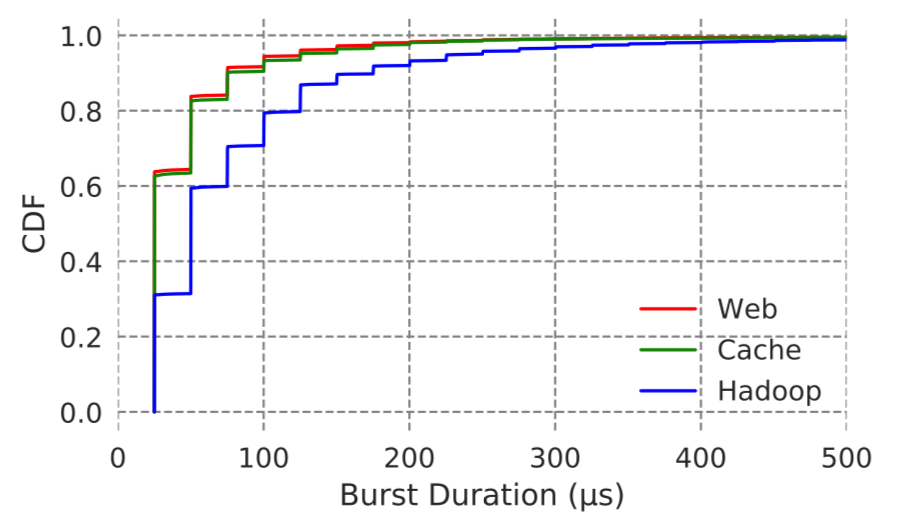 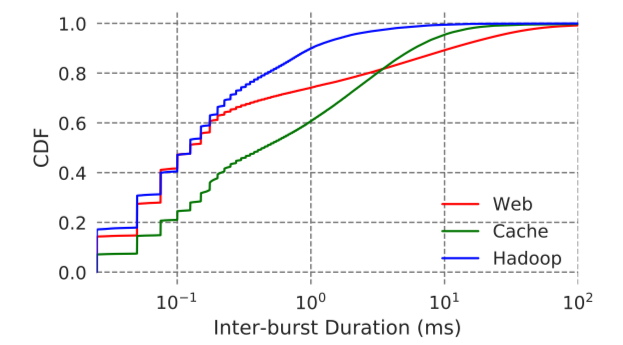 S2
12
1 High-Resolution Measurement of Data Center Microbursts, [IMC’17]
Repeated drops!
Incast 1 happens!
Q1
Q2
Q3
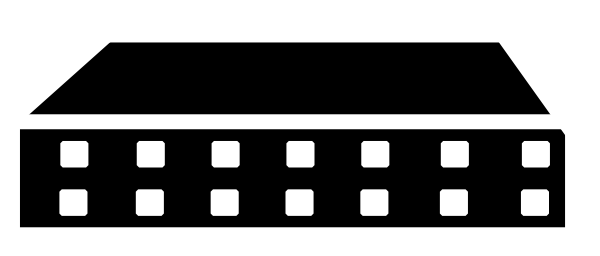 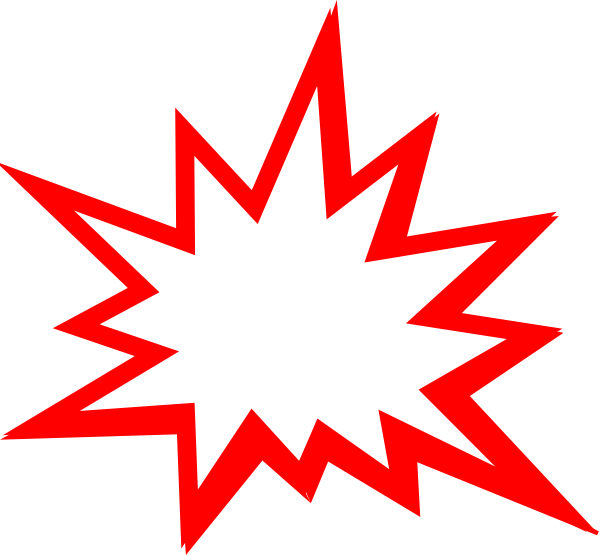 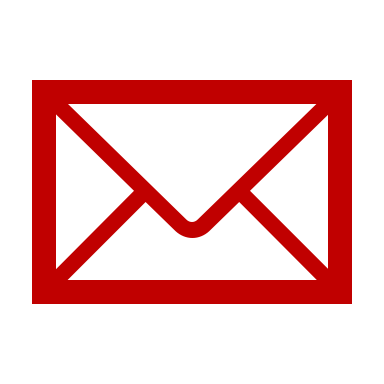 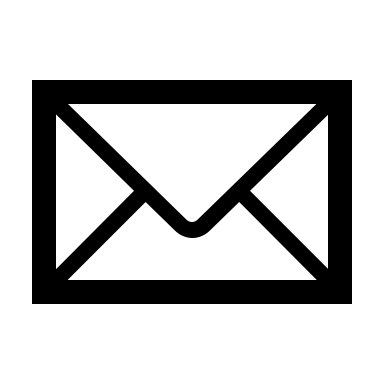 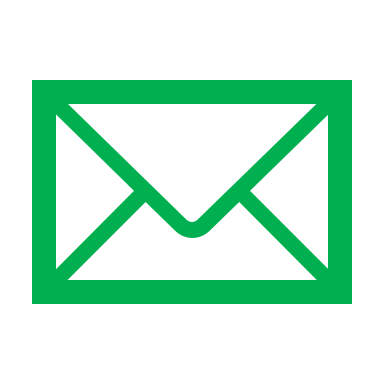 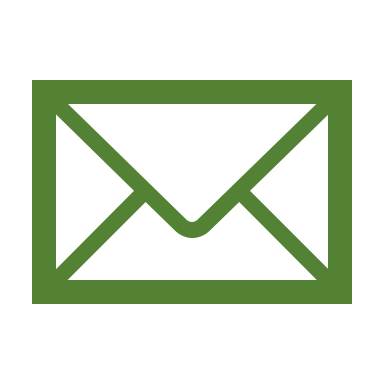 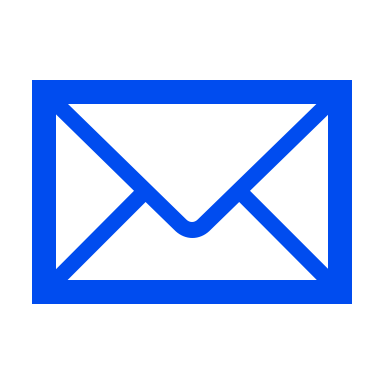 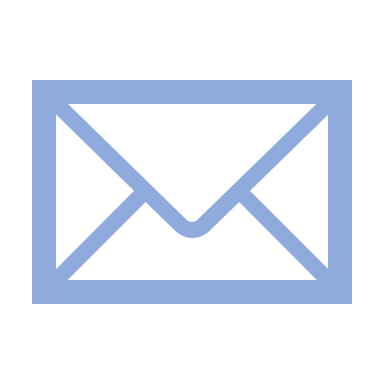 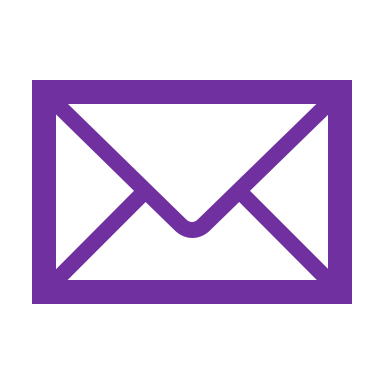 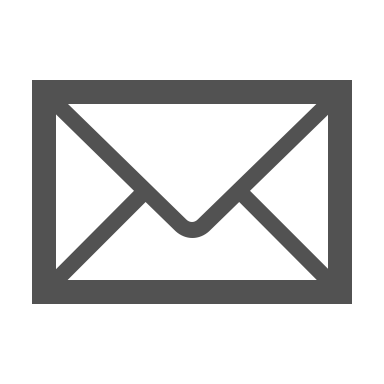 13
[Speaker Notes: Here how inter-arrival packets can give u notation about other users.]
Repeated drops!
Incast 1 happens!
Q1
Incast 2 happens!
Q2
Q3
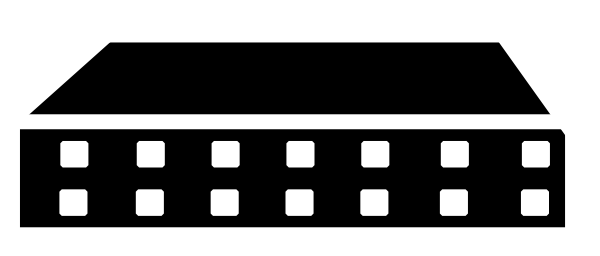 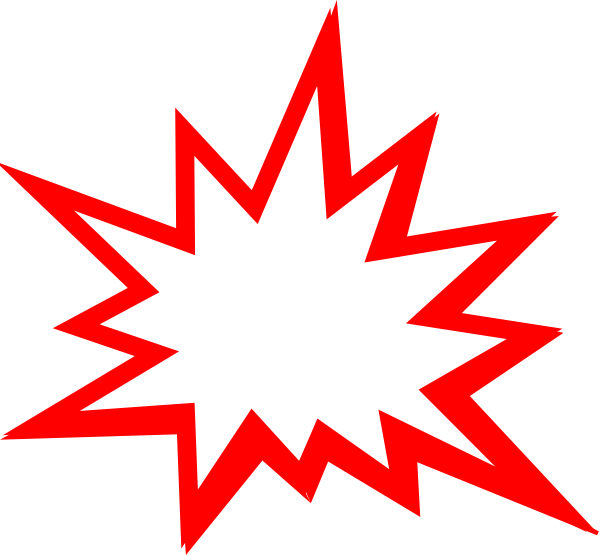 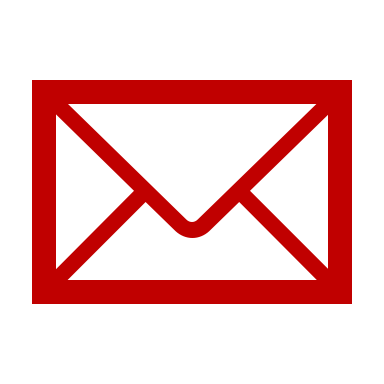 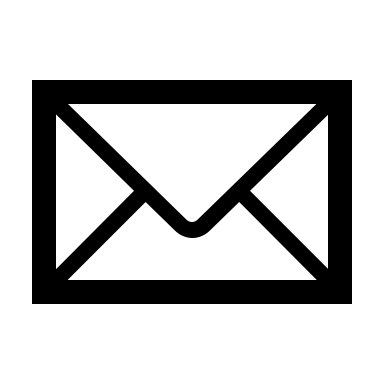 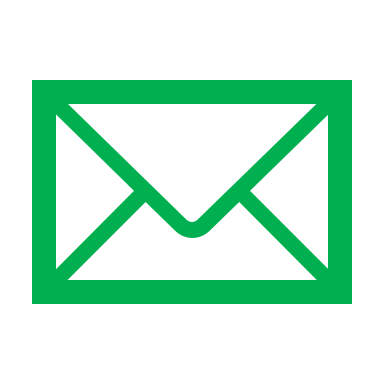 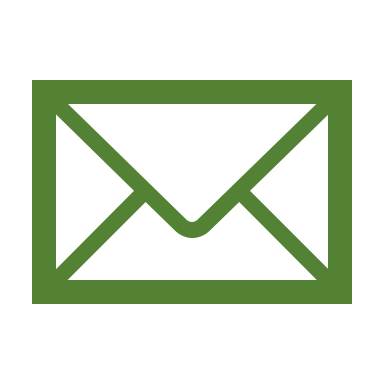 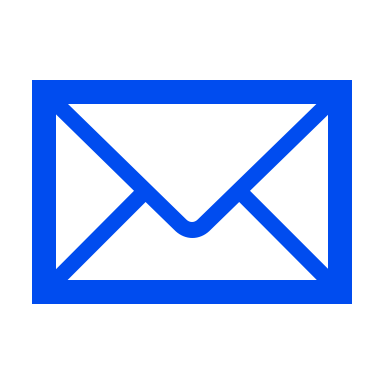 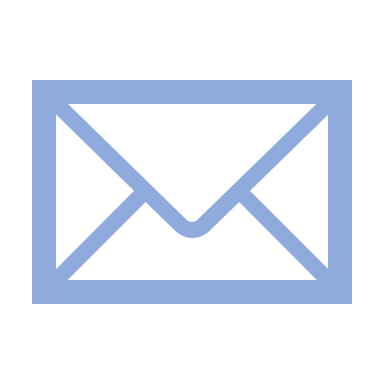 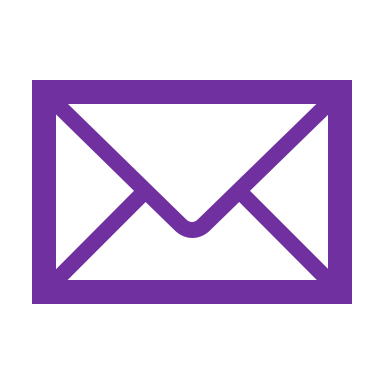 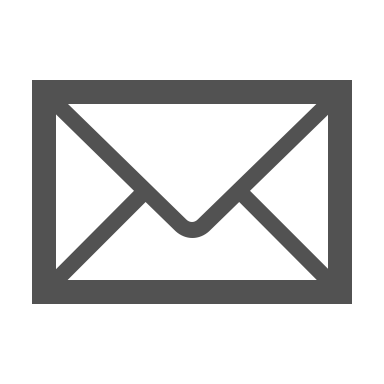 14
Idea and opportunity
A new study by Facebook1: 
Flows are smaller than what we thought

~75% of the flows have only 1 packet
If incast of 1 KB flows happens:
Size based flow schedulers will fail
Congestion control methods cannot help
If the packet is repeatedly dropped:
Tail FCT is significantly degraded
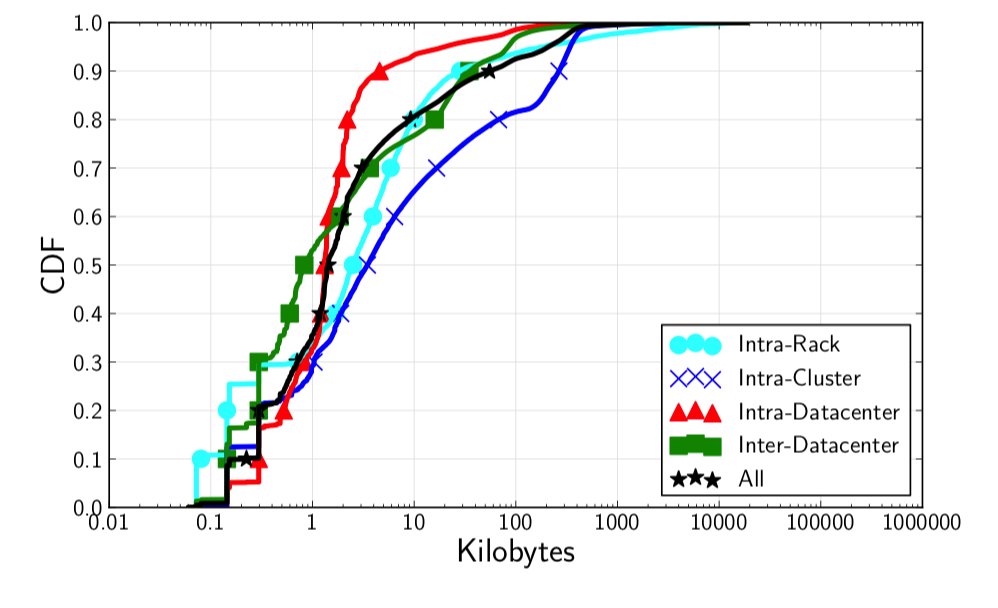 15
1 Inside the Social Network’s (Datacenter) Network [Sigcomm’15]
Idea and opportunity
Maximum drops for any packet in our experiments
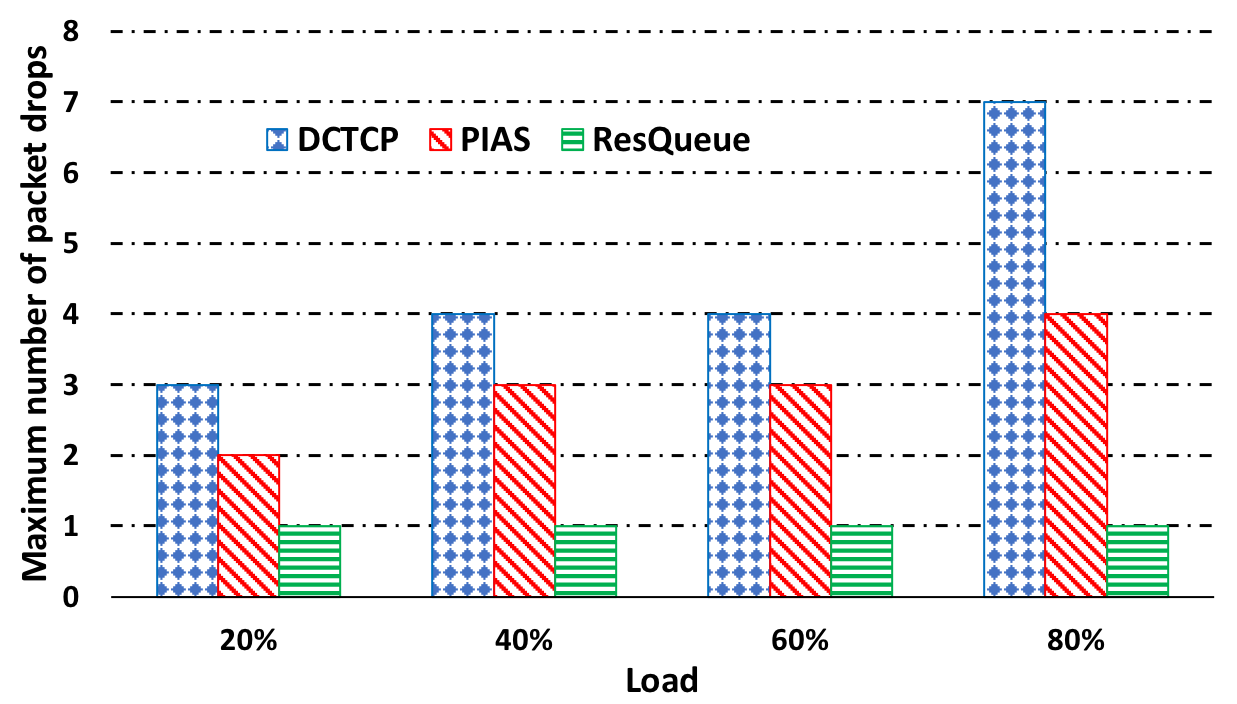 S2
16
Existing solutions
17
Outline
18
ResQueue: Design
ResQueue uses a mix of flow size1 and drop history to prioritize packets during incast
Step I. ResQueue tags packets at the senders, based on number of bytes sent of the corresponding flow
An illustration of the mechanism:
If (first_window) -> priority = 1
If (second_window) -> priority = 2
If (third_window) -> priority = 3
If (fourth_window or higher) -> priority = 4

It uses multi-level queues at switches 
Priority values are based on number of queues in switches
19
1 Information-Agnostic Flow Scheduling for Commodity Data Centers [NSDI’15]
ResQueue: Design (cont.)
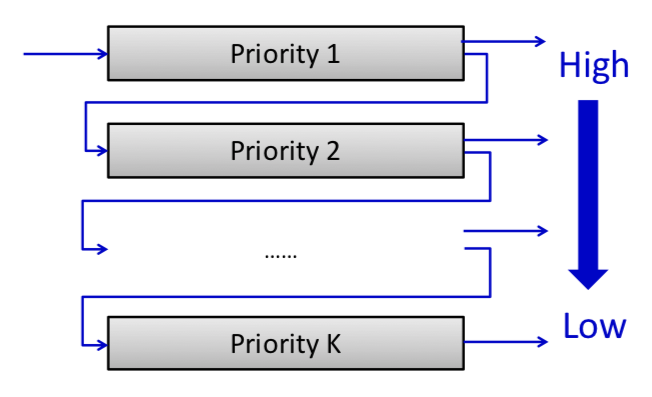 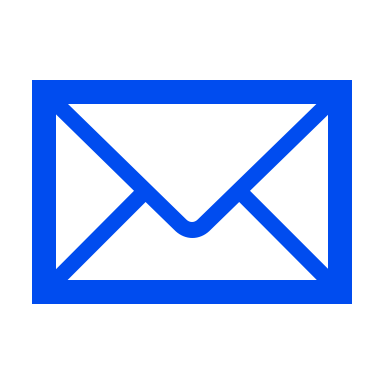 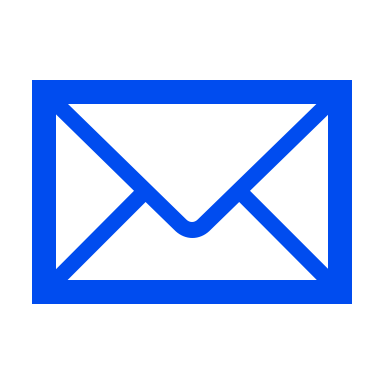 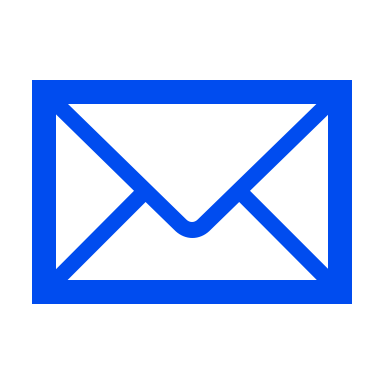 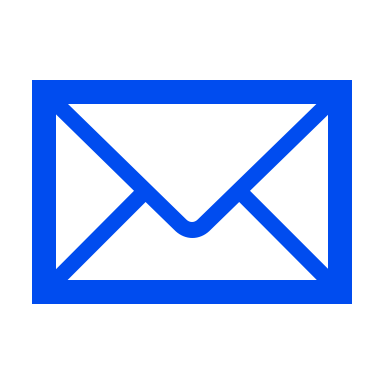 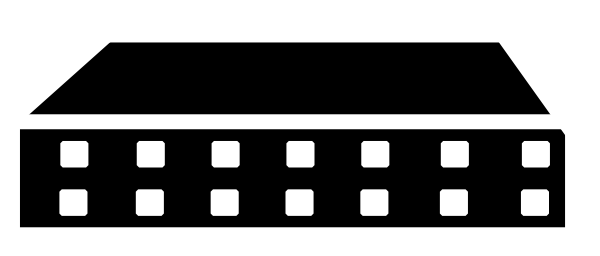 P1
P1
P1
P1
20
ResQueue: Design (cont.)
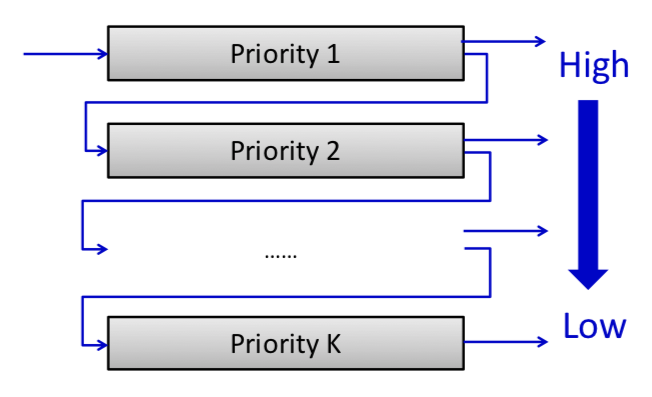 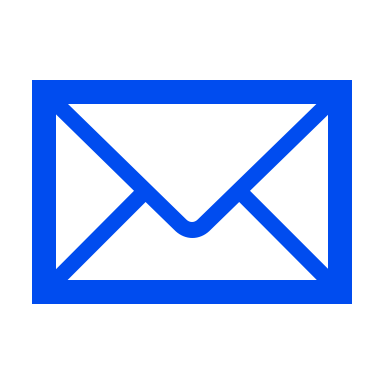 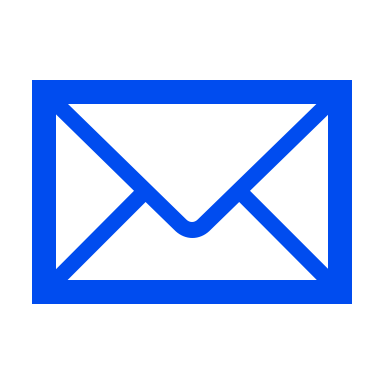 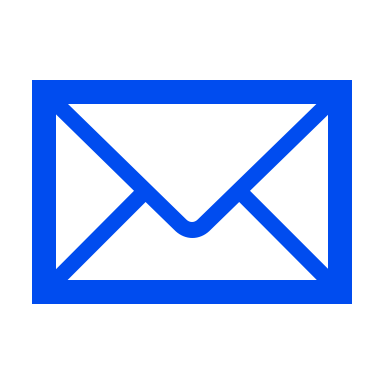 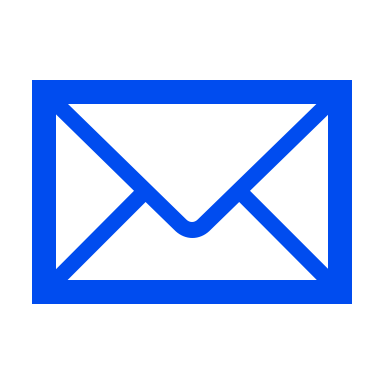 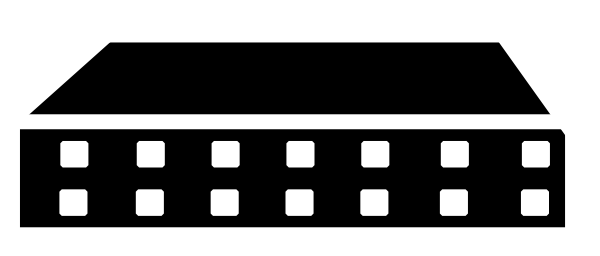 P2
P2
P2
P2
P1
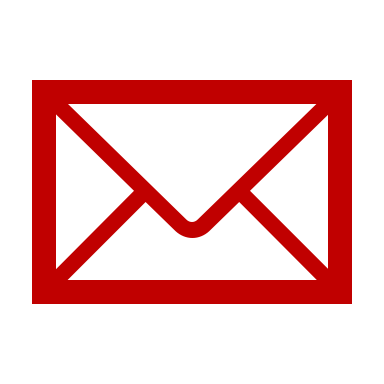 21
ResQueue: Design (cont.)
But step I is not enough
Almost 75% of short flows have the same size!
Still a retransmitted packet and a fresh packet both go to priority-1 queue

Step II. Sender server subtracts one from the calculated priority, if and only if the packet is a retransmission
ResQueue reserves a queue (e.g., priority 0) for retransmitted packets that were part of the first window in previous round
The reserved queue has the highest priority
This queue is not shared with other non-dropped packets
Retransmitted packets belonging to other windows get promoted by one as well
22
ResQueue: Design
Endhost: priority tagging
Switch
Reserved (high priority-0)
O
U
T
P
U
T
P
O
R
T
I
N
P
U
T
P
O
R
T
Priority-1
Reserved (high priority-0)
If (Retransmitting)
     Priority_increase
Priority-2
P1
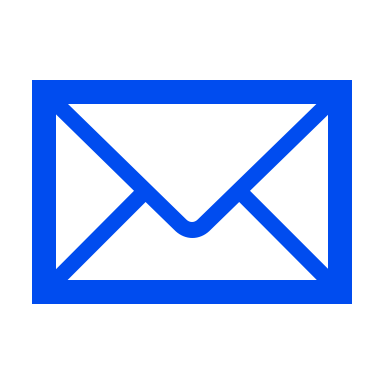 Priority-3
Priority-4
23
ResQueue: Design
Endhost: priority tagging
Switch
Reserved (high priority-0)
O
U
T
P
U
T
P
O
R
T
I
N
P
U
T
P
O
R
T
Priority-1
Reserved (high priority-0)
If (Retransmitting)
     Priority_increase
P0
P1
Priority-2
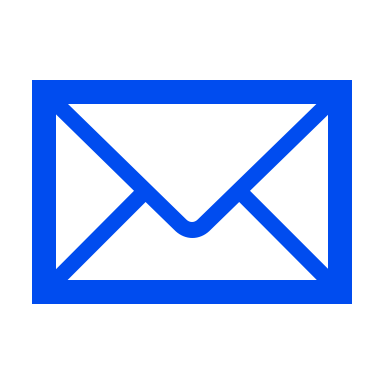 Priority-3
Priority-4
24
Outline
25
Experimental methodology
26
Results: Tail (99th %-ile) FCT
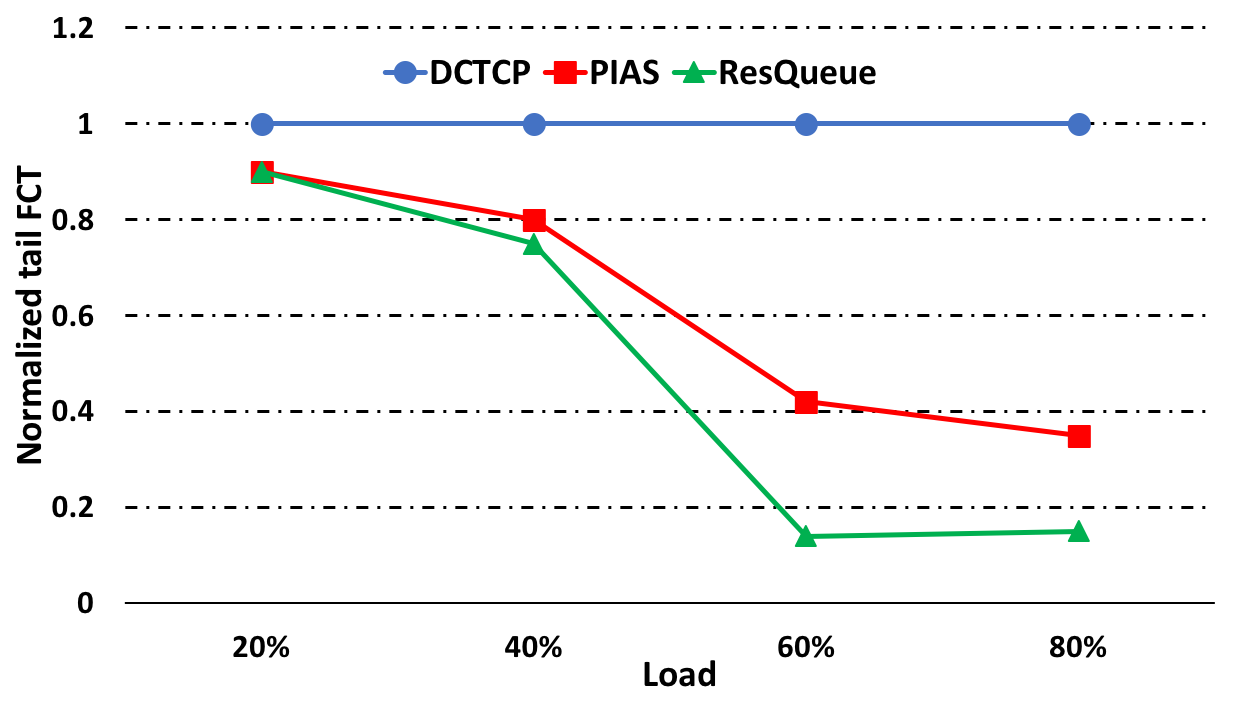 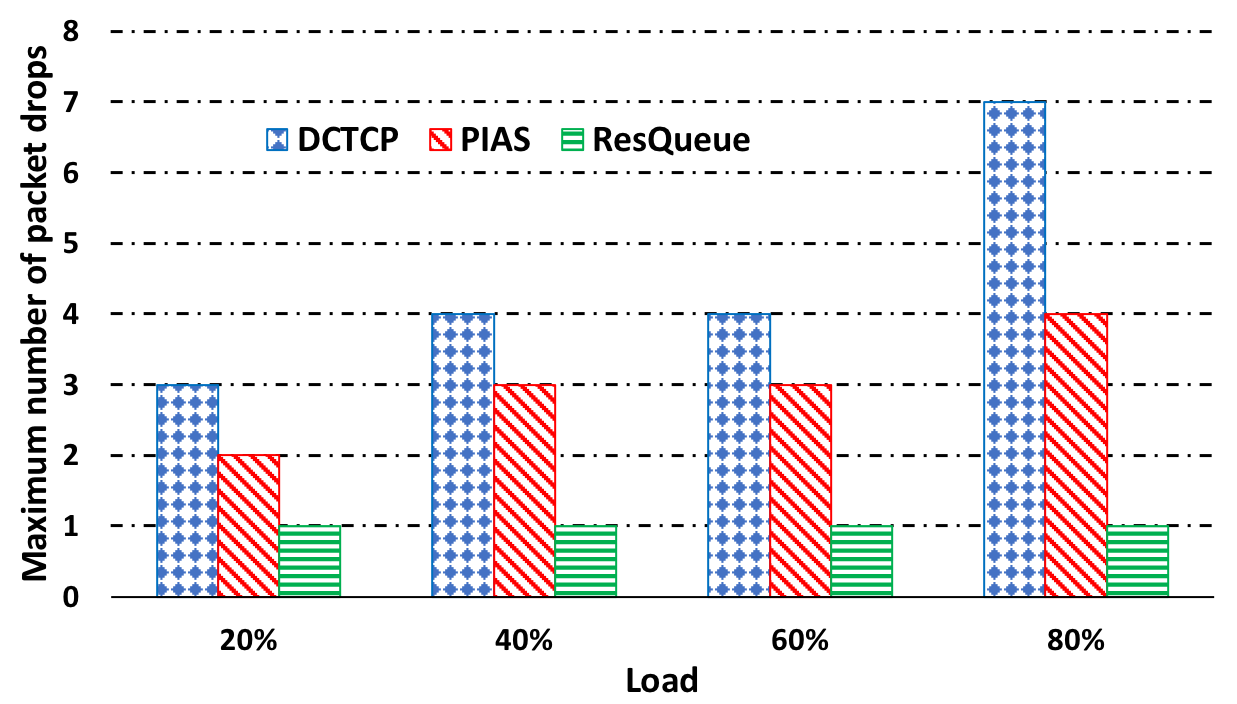 ResQueue achieves an average reduction in short flows’ tail FCT by a factor of 1.6x compared to PIAS (load > 60%)
27
Results: Throughput
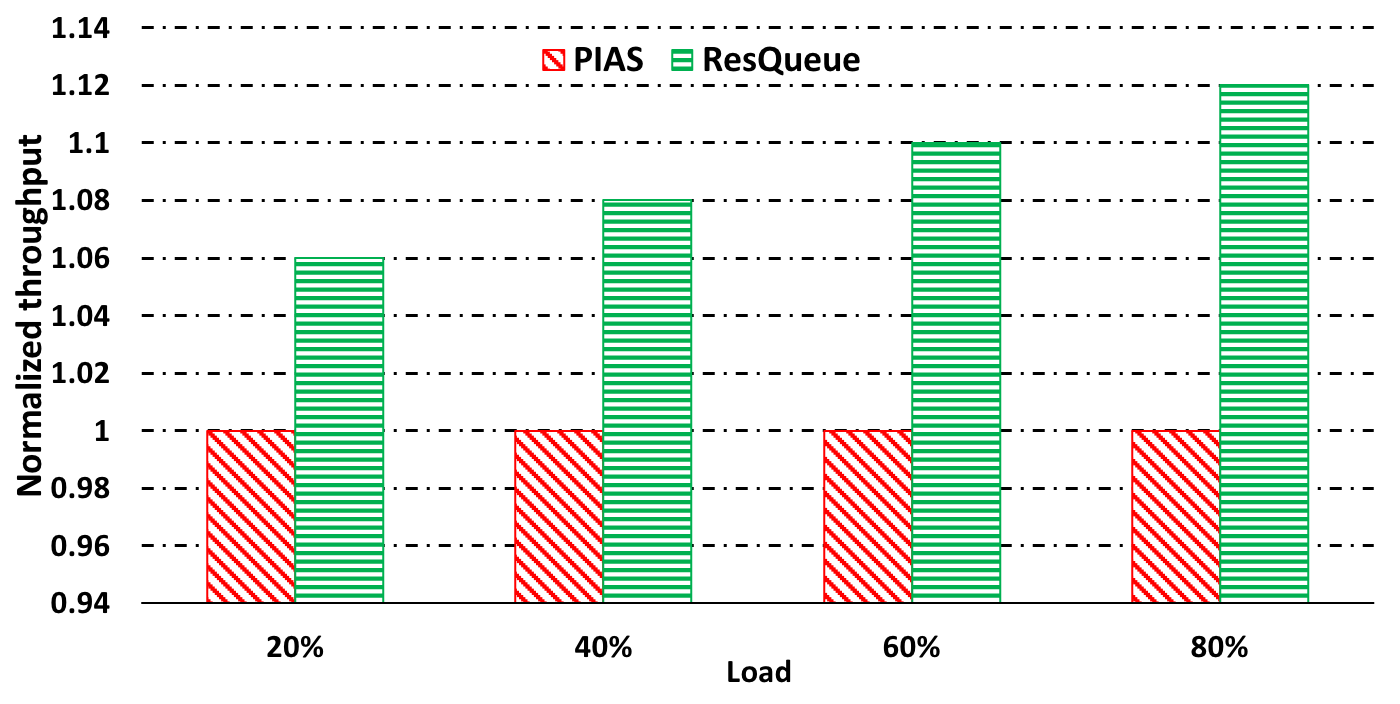 ResQueue achieves an average increase in long flows’ throughput by about 9%, compared to PIAS.
28
Results: Reserved buffer’s size
About 25 KB of reserved buffer is sufficient 
Only a few packets are dropped but they are dropped repeatedly
Affects tail latency











 It is implementable in super shallow buffers
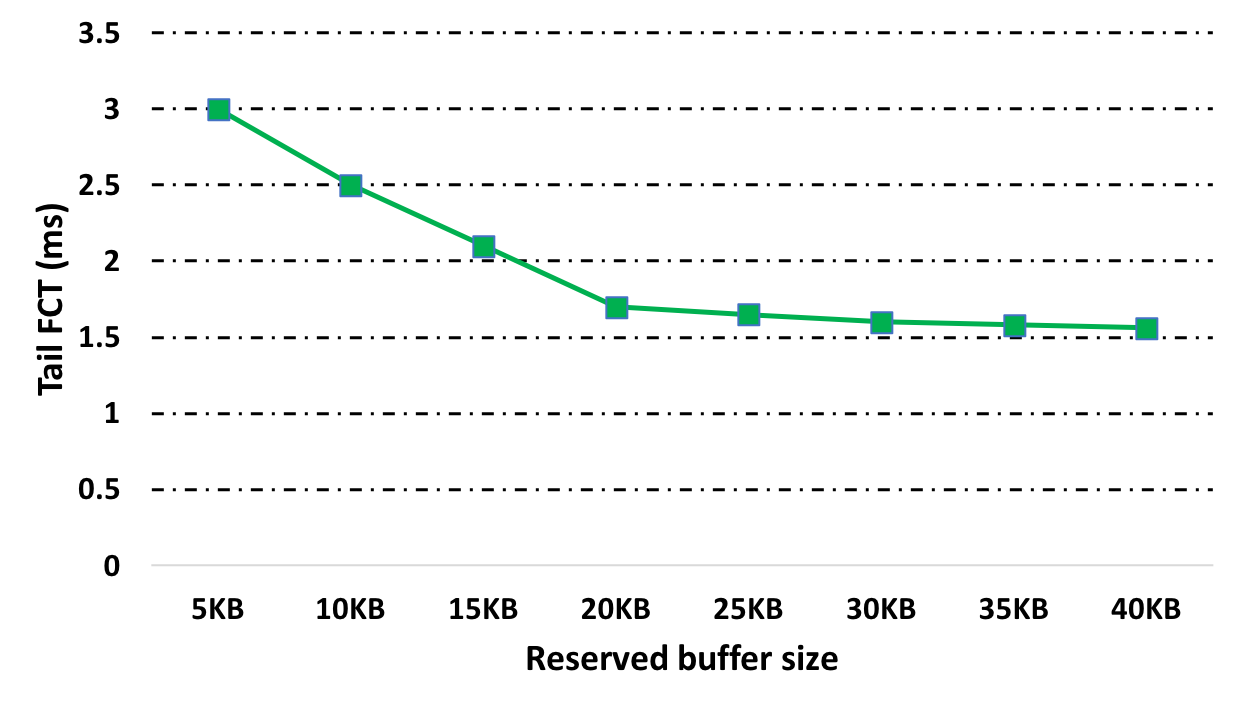 29
Conclusion
ResQueue significantly improves short flows’ FCT
Short flows are scheduled in “priority-1” or “priority-0” 
ResQueue improves long flows’ throughput
It schedules long flows’ retransmitted packets in a higher priority queue
ResQueue does not starve long flows
Only dropped packets of short flows get high priority
ResQueue compatible with existing congestion control mechanisms
Why ResQueue: increasing line rates   buffer pressure in switches will become acute
30
Thank you!
31